Title slide + image
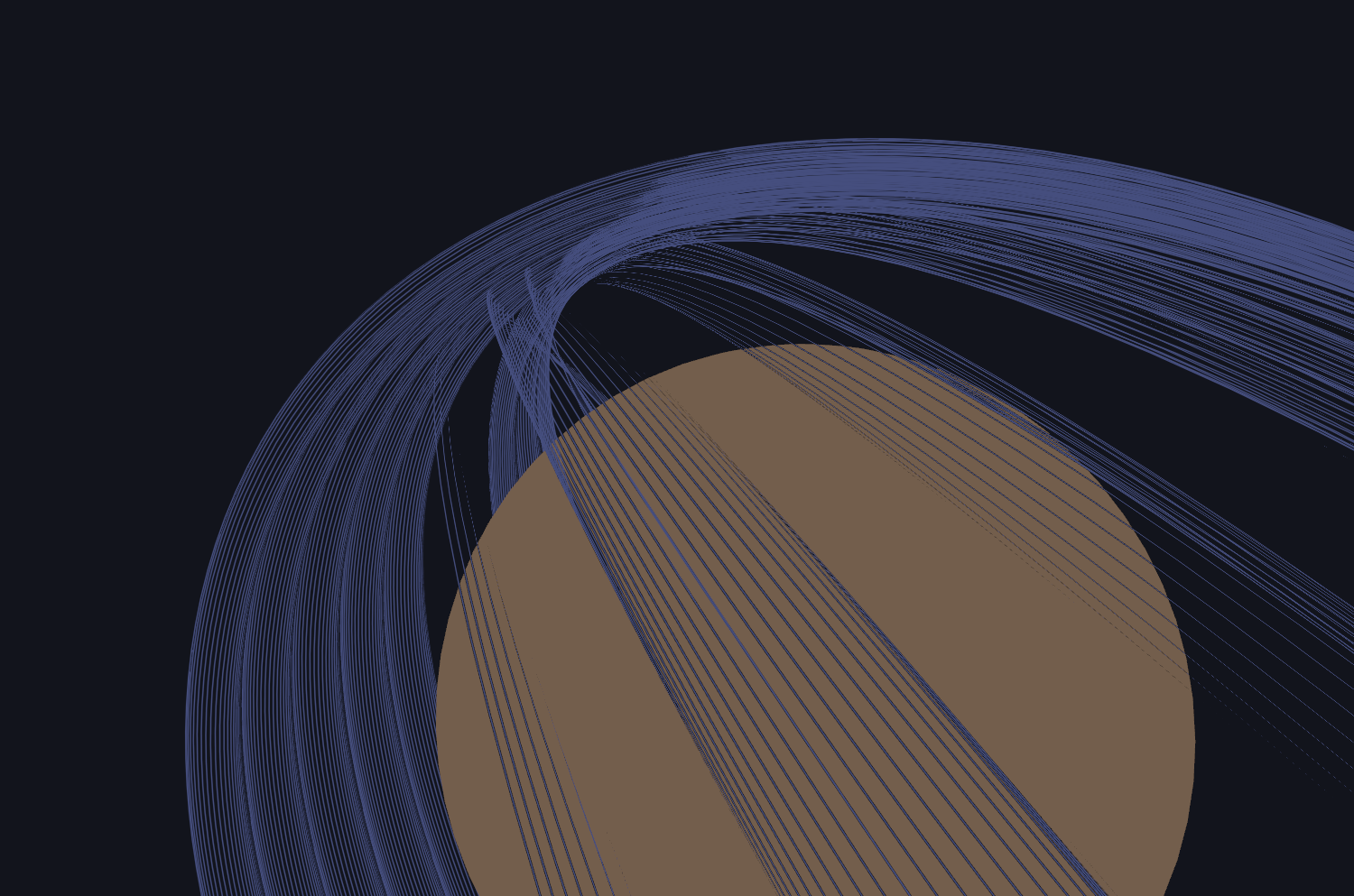 Lunar Space-Based
Solar Power
Nick Felten
8-4-2025
Space Based Solar Power History
Alpha (2012)
Cassiopeia (2017)
Concept from 1989
4/8/2025
2
Why SBSP on the Moon?
Lunar night lasts 14 days … in the best case
The most interesting places are the ones never illuminated (Craters of eternal darkness)
Energy storage for 14 days is extremely heavy
Best candidate currently is nuclear reactor. Still heavy + A lot of engineering challenges
Good demonstration environment: No competition with traditional energy market
4/8/2025
3
The Lunar Context
3 Base location considered: South pole, equator (0°N 0°E) and Malapert region (82°S 2°E)
Goal: 100 kW of continuous power over 20 years
The space element must be highly reliable and independant (no maintenance) at the same time
Launch cost for ground element much larger (13 x) than launch cost for spacecraft
4/8/2025
4
Transmission efficiency: a fundamental restriction
Larger transmitter can generate a more ‘focused’ beam
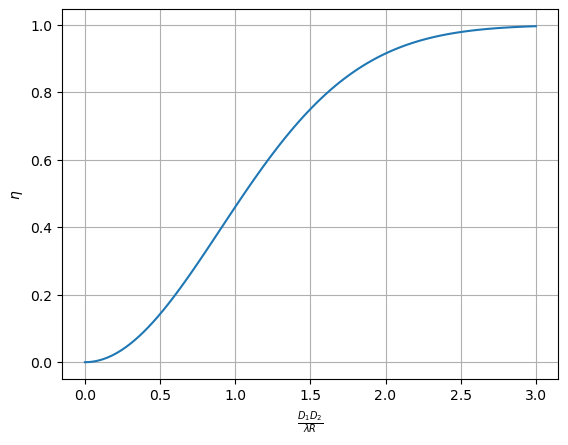 Transmitter
Diameter
Receiver
Diameter
Transmitter
Diameter
Transmitter
Diameter
Efficiency
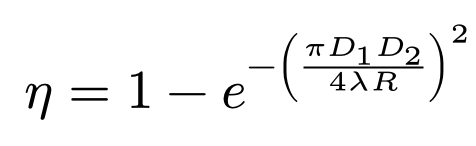 Wavelength
Transmission
Distance
Ideally > 2
4/8/2025
5
Microwave vs. Laser
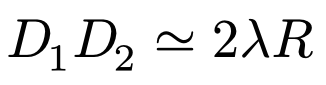 Earth Microwave power transmission: 2 * 0.12 m * 36 000 000 m = 8 640 000 m²
=> 3 km Diameter for receiver and transmitter
Earth SBSP is limited to these wavelengths to penetrate clouds. A problem absent on the Moon
Microwave Wavelength can be reduced to 3 mm
Laser Wavelength much shorter: 880 nm an 1056 nm are common
So what is ‘R’ ?
4/8/2025
6
Orbital configurations
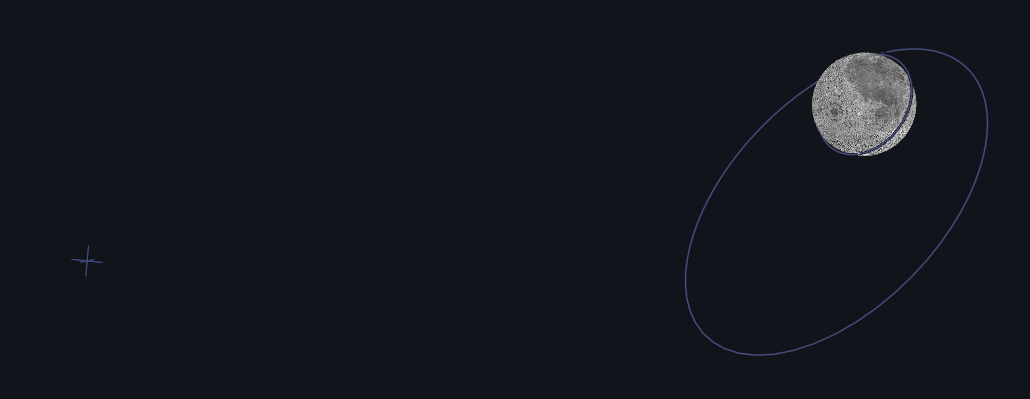 Lagrange point :
R=58 000 km,
Always in contact
Low orbit:
R=100-600 km
Very little contact
High, elliptical orbit:
R<6500 km, At least half the satellites in contact
4/8/2025
7
Candidates: Lagrange point and Lunar polar orbit
Lagrange point
Single, large satellite
L1 for earth-facing side, L2 for ‘dark’ side
Better visibility at equator
Consistent light direction
Microwave: D1*D2 = 348 000 m²
Laser: D1*D2 = 102 m²
Polar orbit
Constellation of e.g. 6 satellites
Better visibility at the poles
Light can come from any angle
Microwave: D1*D2 = 39 000 m²
Laser: D1*D2 = 11.4 m²
4/8/2025
8
Laser Complications
More energy lost at other stages
Resulting heat needs to be dealt with
Large mirrors that keep a small diffraction are much harder to build than large radio/MW antennae
James Webb space telescope costed $B10 in no small part due to its 6m diffraction-limited mirror
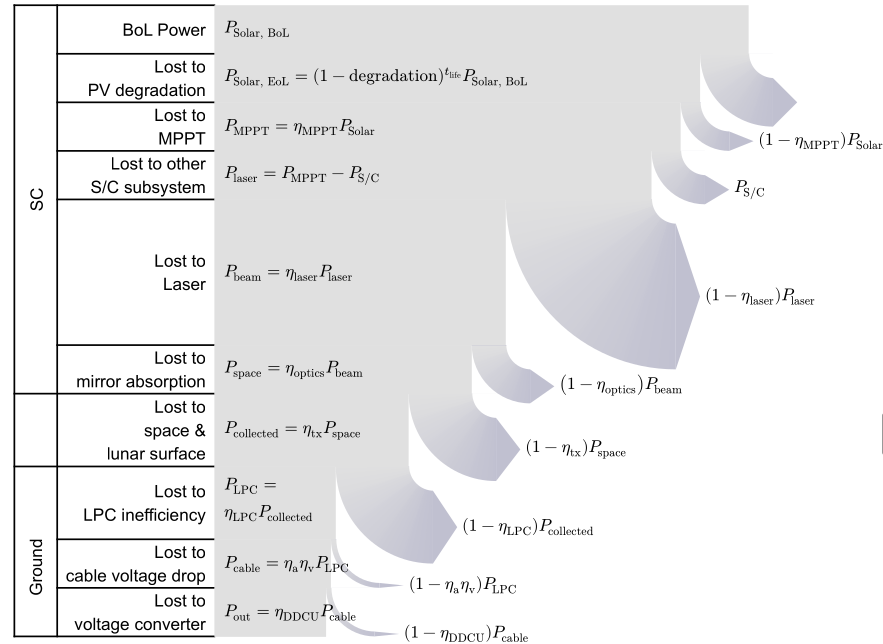 4/8/2025
9
Complications
Liberation comlicates the coverage of both orbits
Terrain may block satellites
Small jitter inside Spacecraft leads to large amplitude beam jitter over long distances
Beams may arriving at an angle may waste a lot of energy
Receiver panels may cast shadows on each other at certain angles
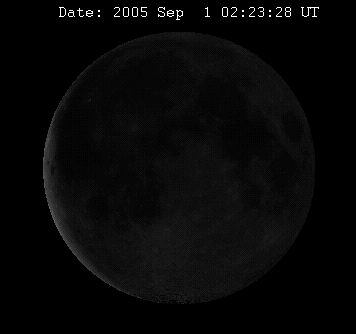 4/8/2025
10
Sizing approach: Cost estimates
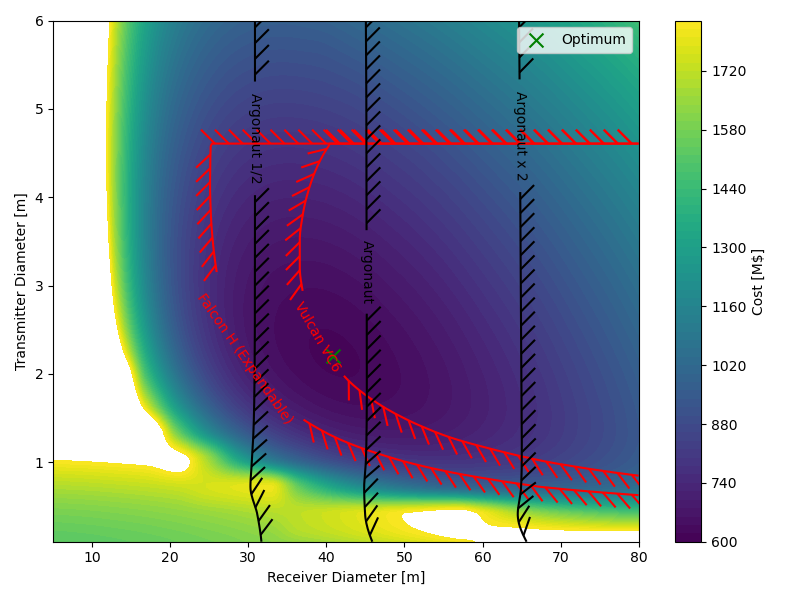 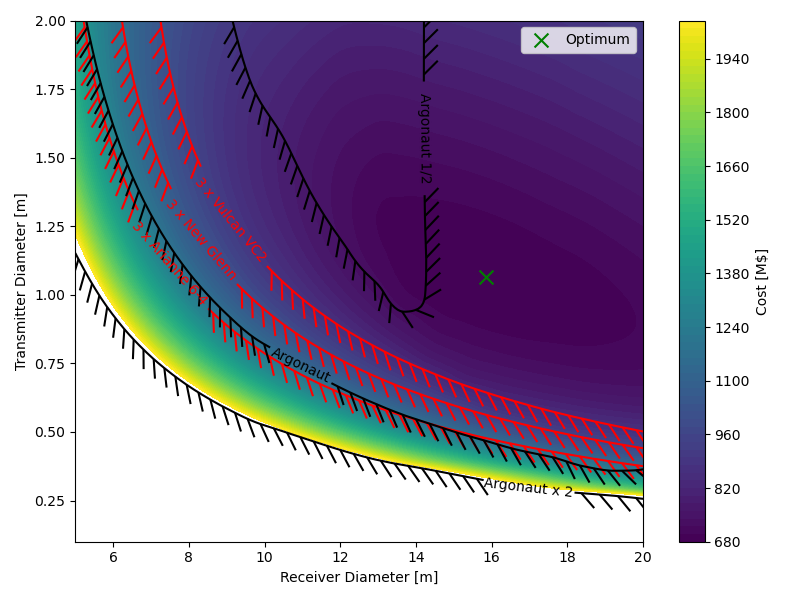 4/8/2025
11
The Spacecraft: a sketch
Solar Array
Laser Source
Optics
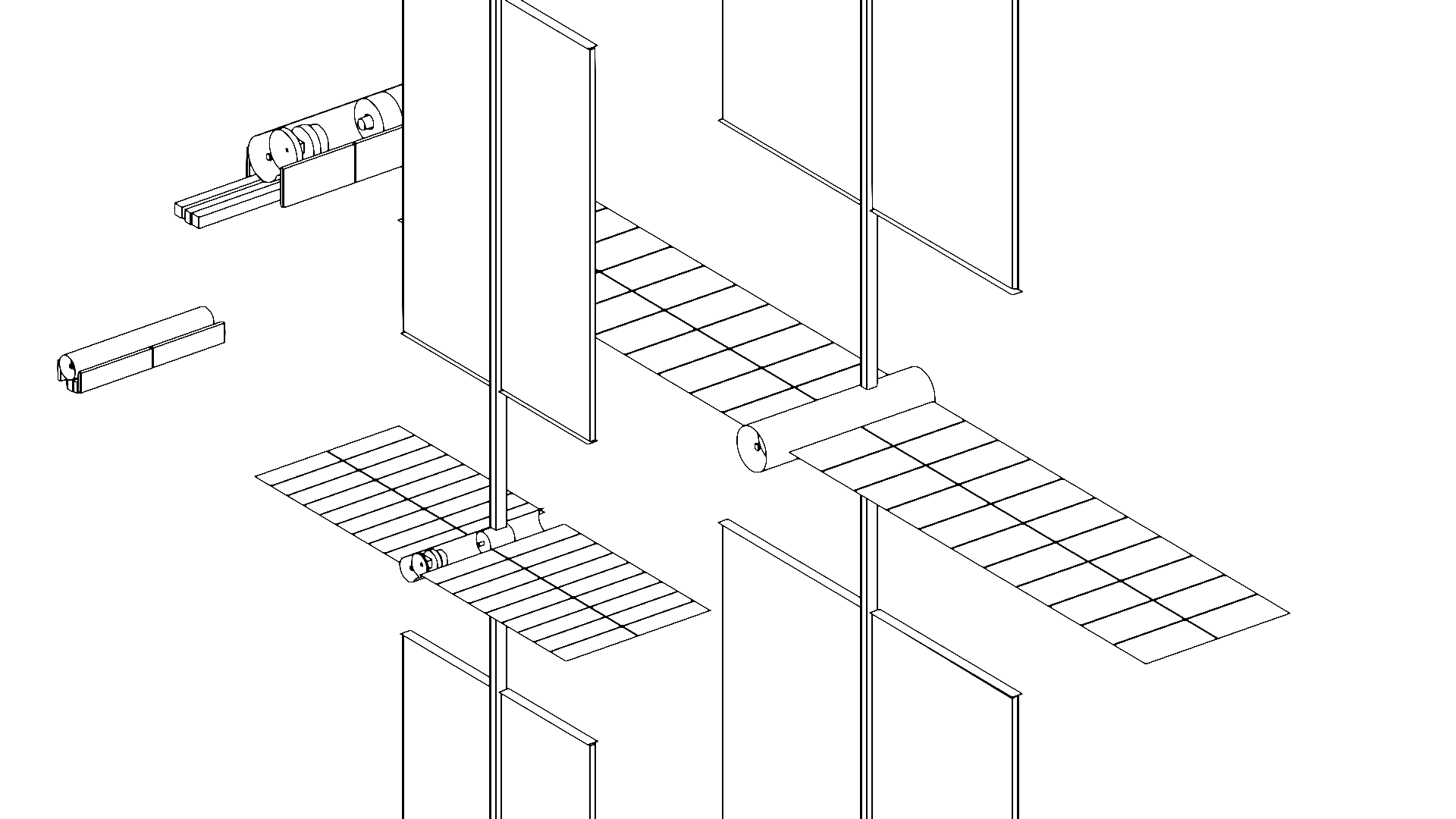 Thermal Control
System
4/8/2025
12
The ground element (L1)
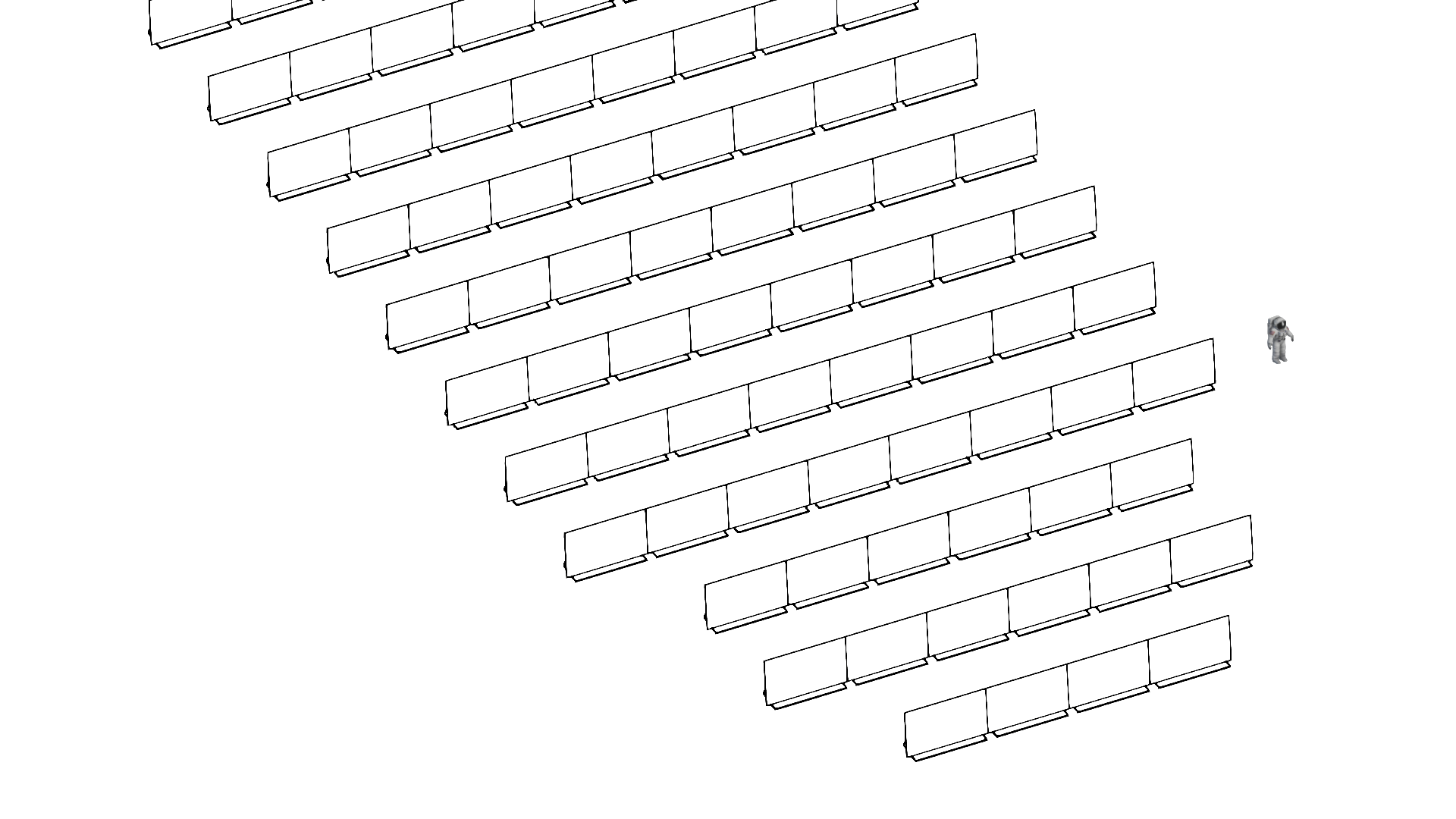 Made from replaceable modules
Simplistic and mass-producible
Small variations in Light direction allow for Streched-Lense Array (SLA)
Needs to cover a larger area
Low intensity and SLA allow for very light panels
Ergonomics of transporting and aligning modules on a slope in lunar gravity are unclear
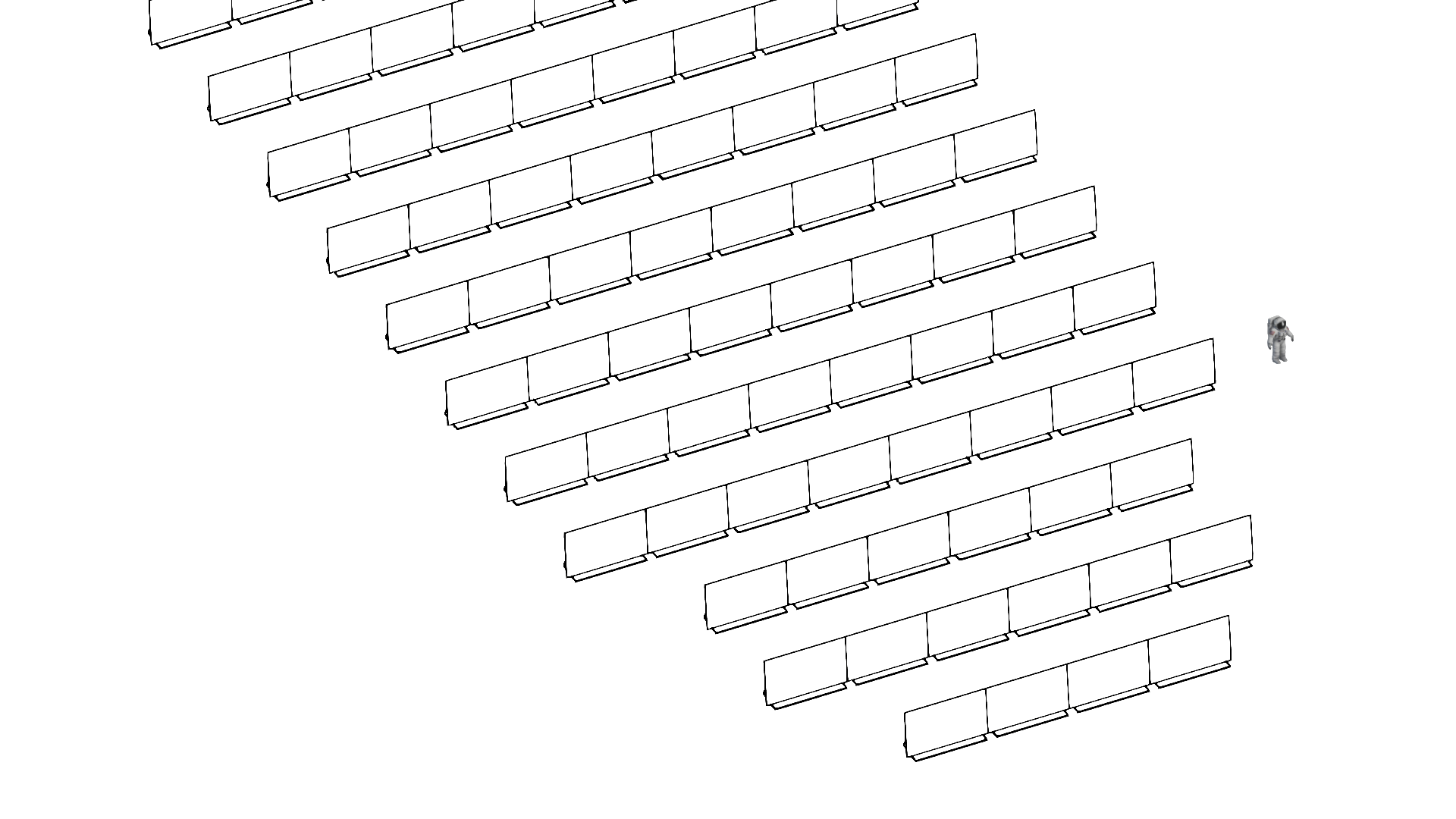 4/8/2025
13
The ground element: Lunar constellation
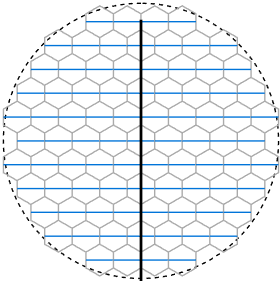 Modules flat and hexagonal
Relies on regular photovoltaics
Beam intensity can become quite high
=> Complex thermodynamics to distribute heat load between parts
Actually heavier despite smaller size
4/8/2025
14
Comparison between Energy Systems
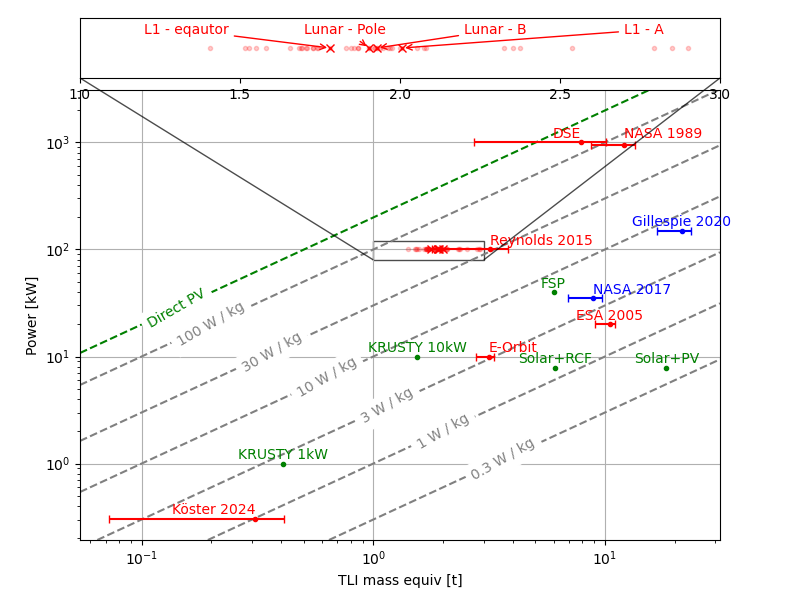 Laser
SBSP
Microwave
SBSP
Nuclear Reactors
Solar + Battery
4/8/2025
15
Summary of both systems
Lagrange satellite
Very limited options below 80°S
By default: single point of failure
Spacecraft mass 13-15 t
Ground mass 800 – 850 kg
Highest specific power
Polar constellation
Works well within craters
Build-in redundancy
Limited to polar regions (60-70°S)
Spacecraft masses: 6 x 2.7 t
Ground mass: 680 -740 kg
4/8/2025
16